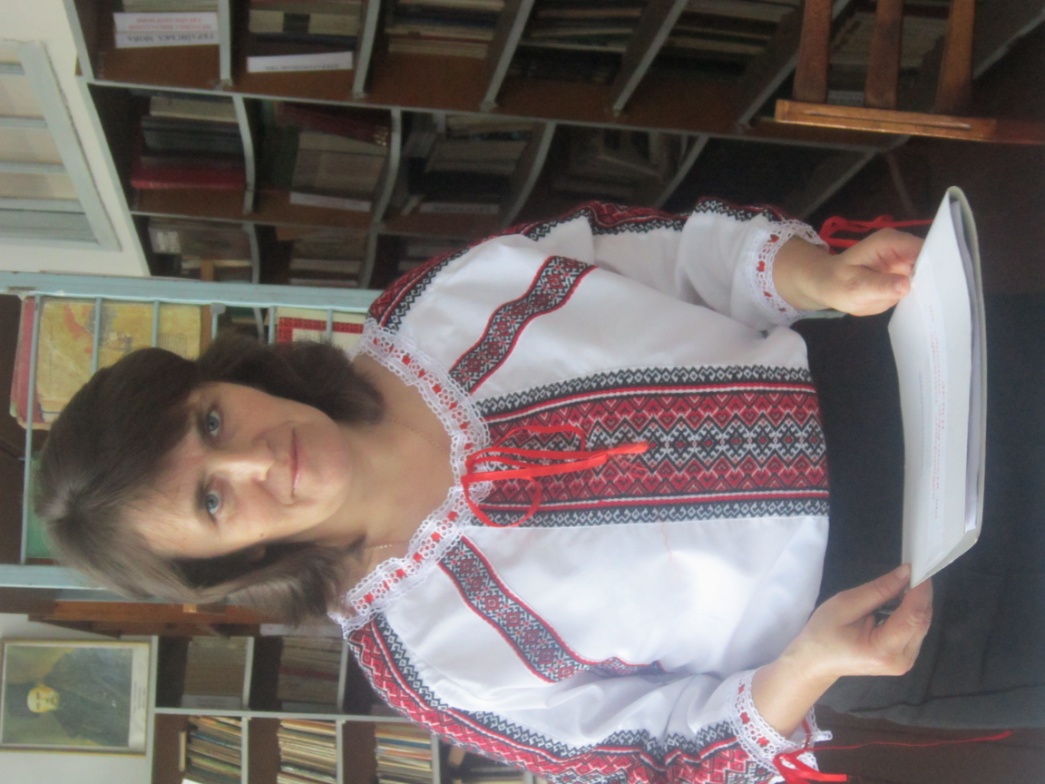 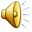 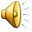 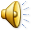 Бібліотекар Лопушненської ЗОШ І-ІІІст.
МОРОЗОВА ОЛЕНА ОЛЕКСІЇВНА
Народилася
21 березня 1971 року
в селі  Лопушне, Кременецького району
Тема: « Формування духовності учнів шляхом проведення масових заходів та бібліотечних уроків»
Мета роботи бібліотеки:
Вдосконалити власну  майстерність з даної теми;
Вивчити освітні технології;
Сформувати  розробку бібліотечних  уроків;
Завдання  бібліотеки:
удосконалити професійні вміння  та навички щодо організації виховних  справ  для формування духовно-моральних якостей школярів;
сформувати установки щодо ціннісного ставлення до особистості дитини, до інноваційності, креативності, творчості;
провести моніторинг читацьких інтересів школярів.
Бібліотека в школі повинна бути кабінетом №1. Адже й справді – все починається з найменшого: слово, речення, підручник і художня книжка. Для учнів багато предметів шкільної програми вимагають читання. Адже це основа всіх знань.
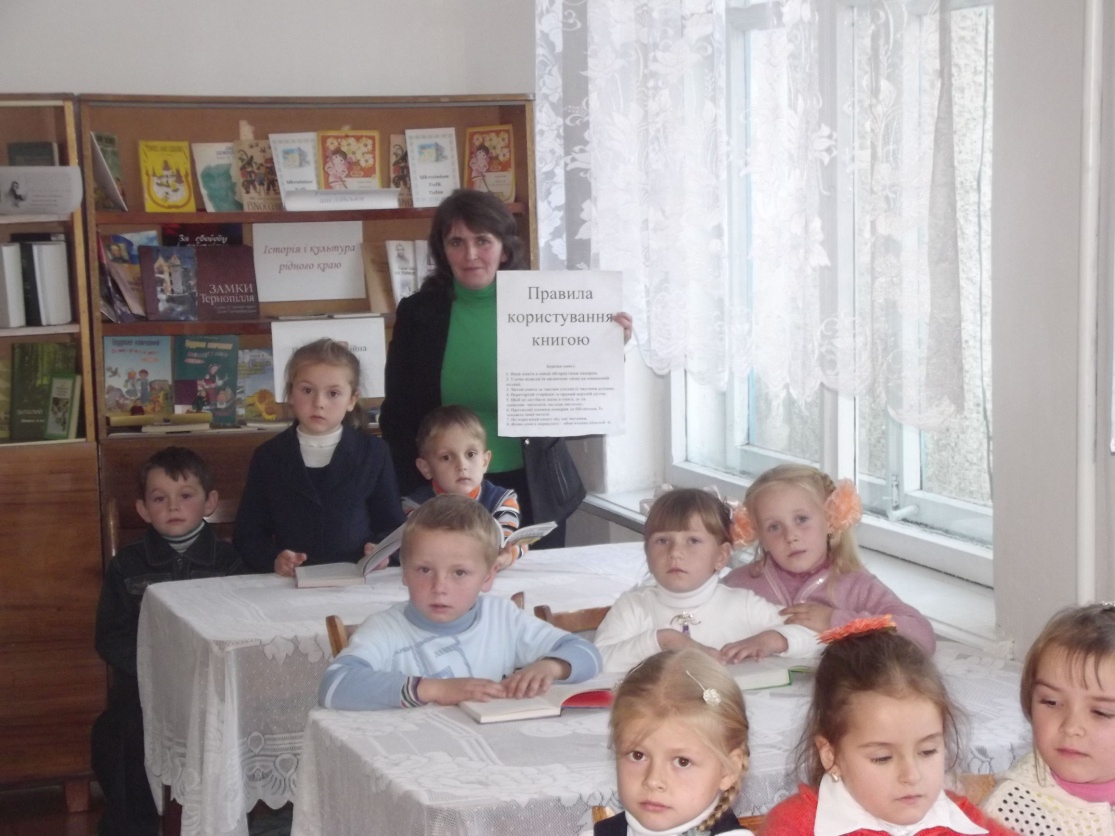 Робота з дітьми
Потрібно виховувати у дітей почуття милосердя, любові до рідного краю, бути чуйними, добрими,справедливими.
А в цьому допомагає бібліотека
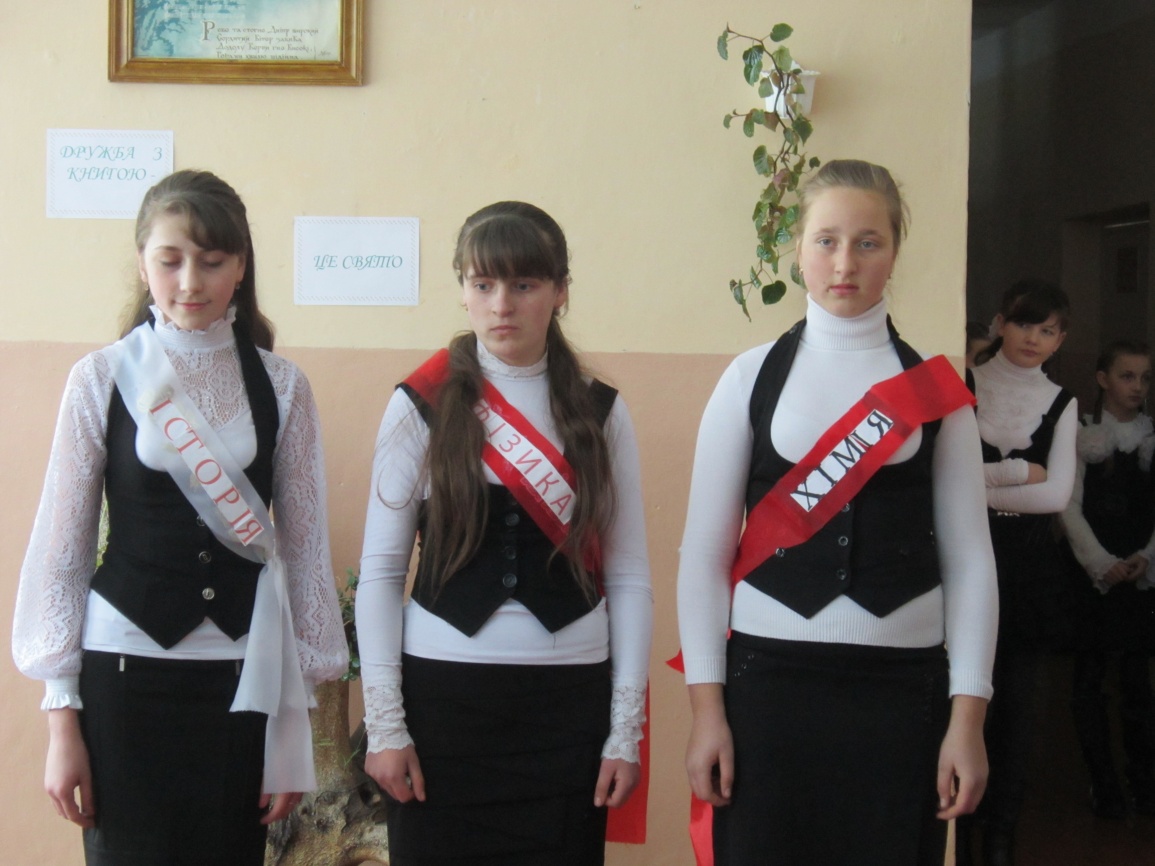 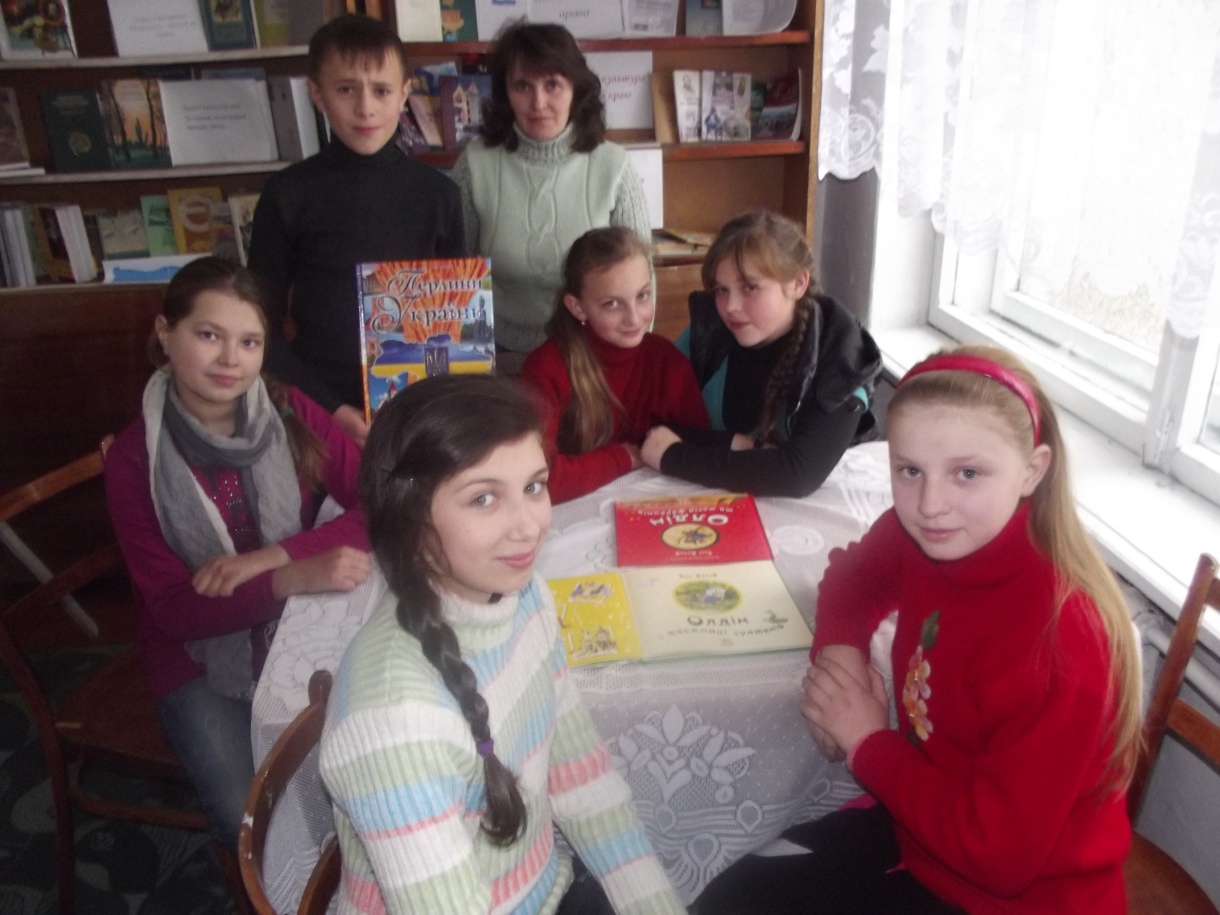 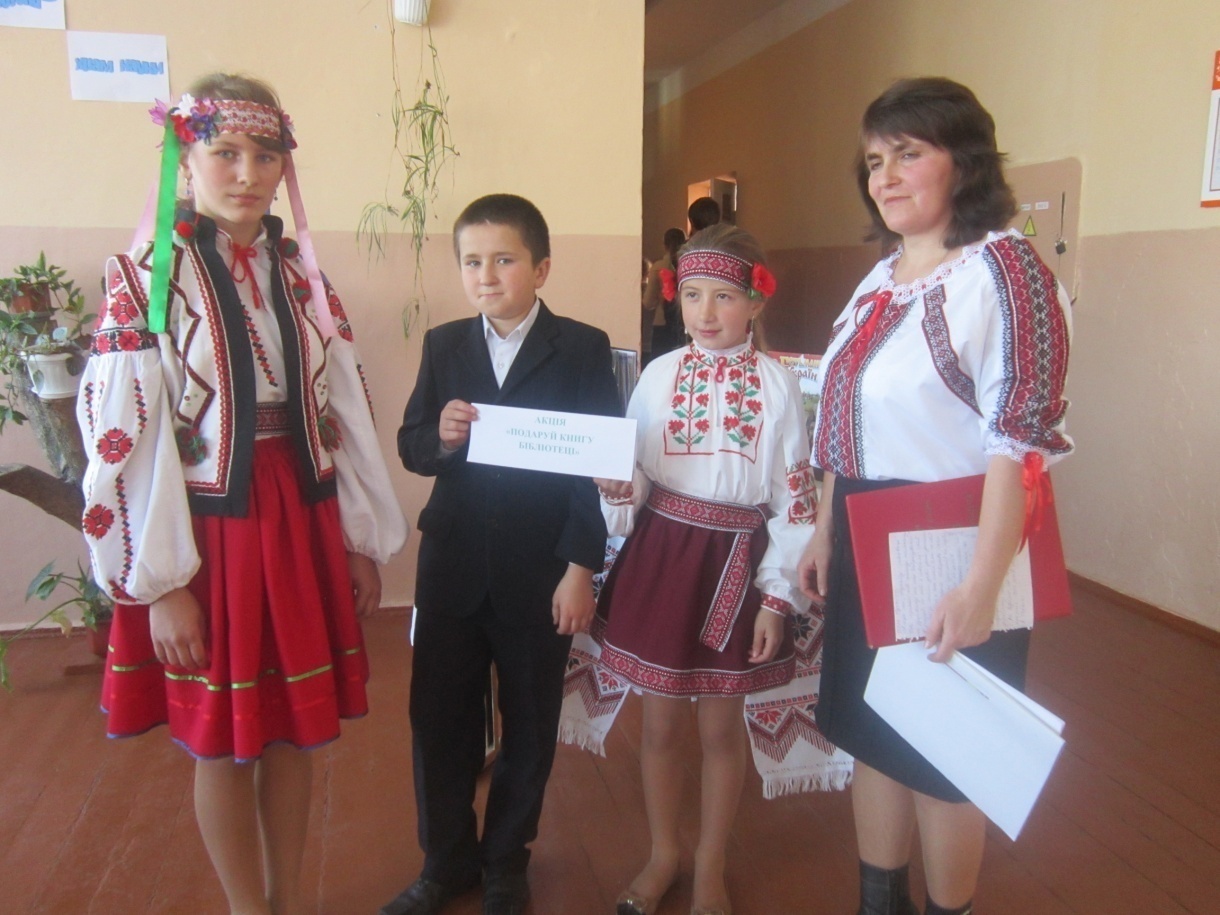 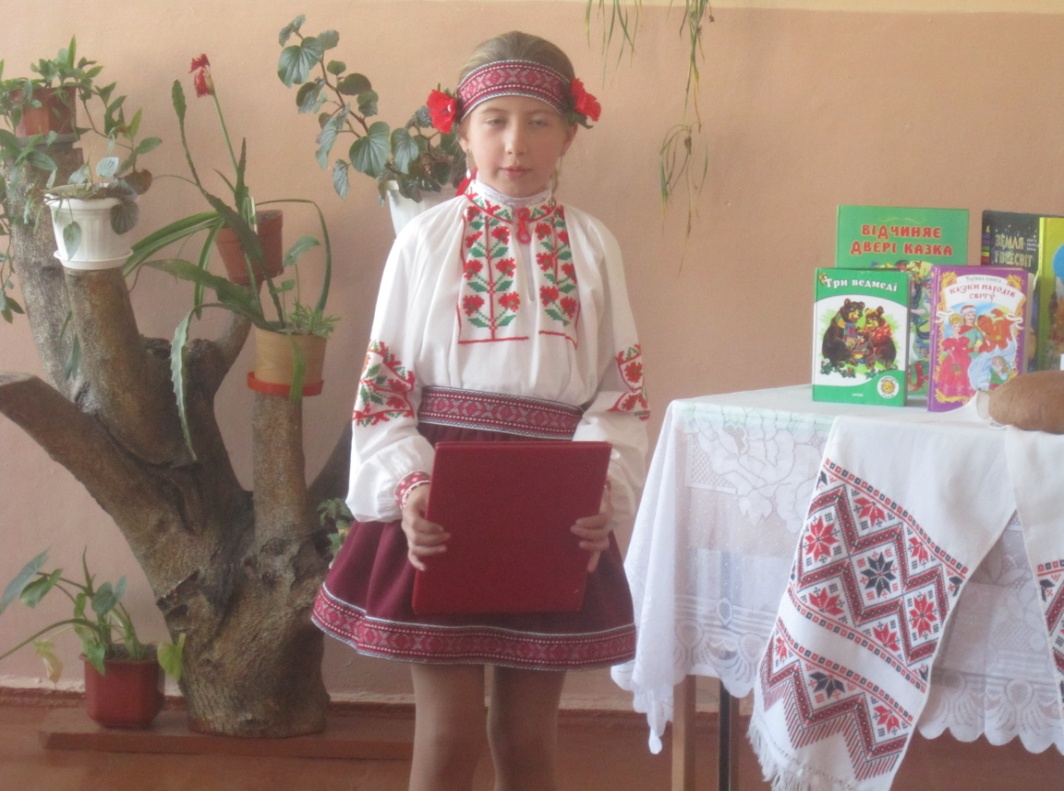 Акція “Подаруй бібліотеці книгу”
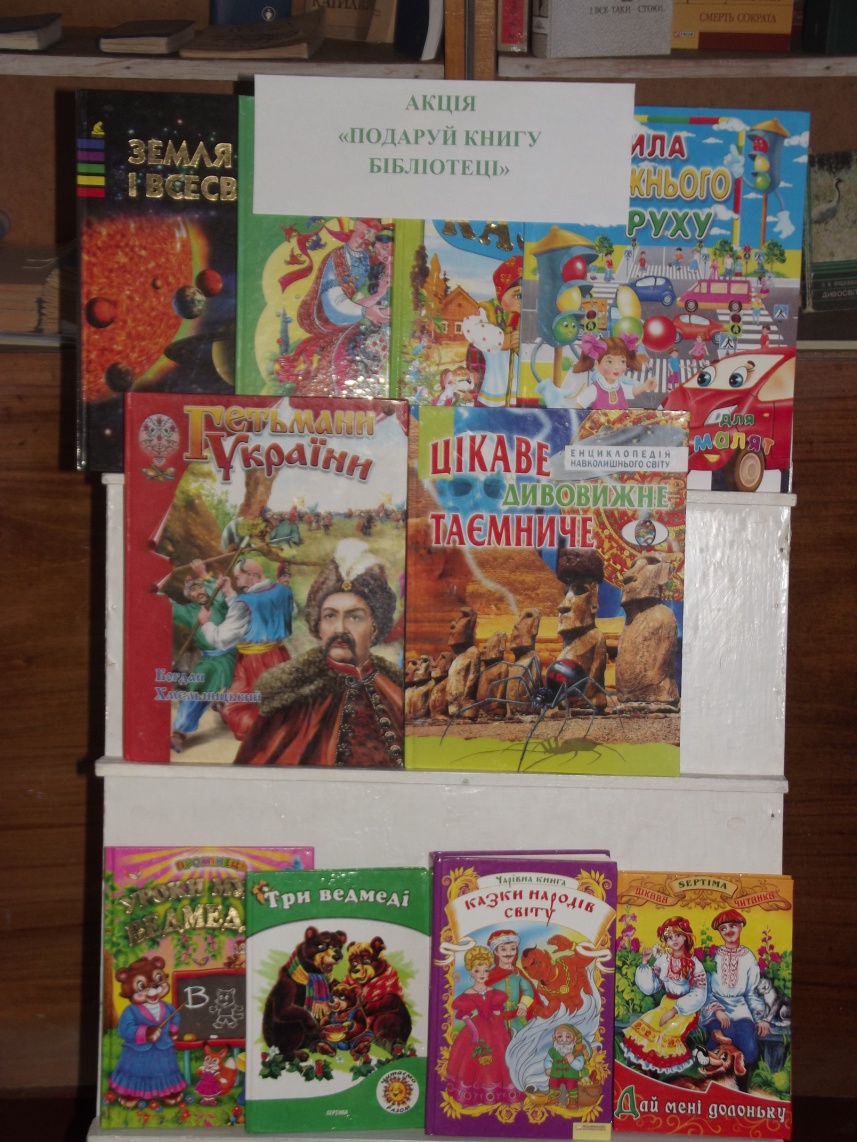 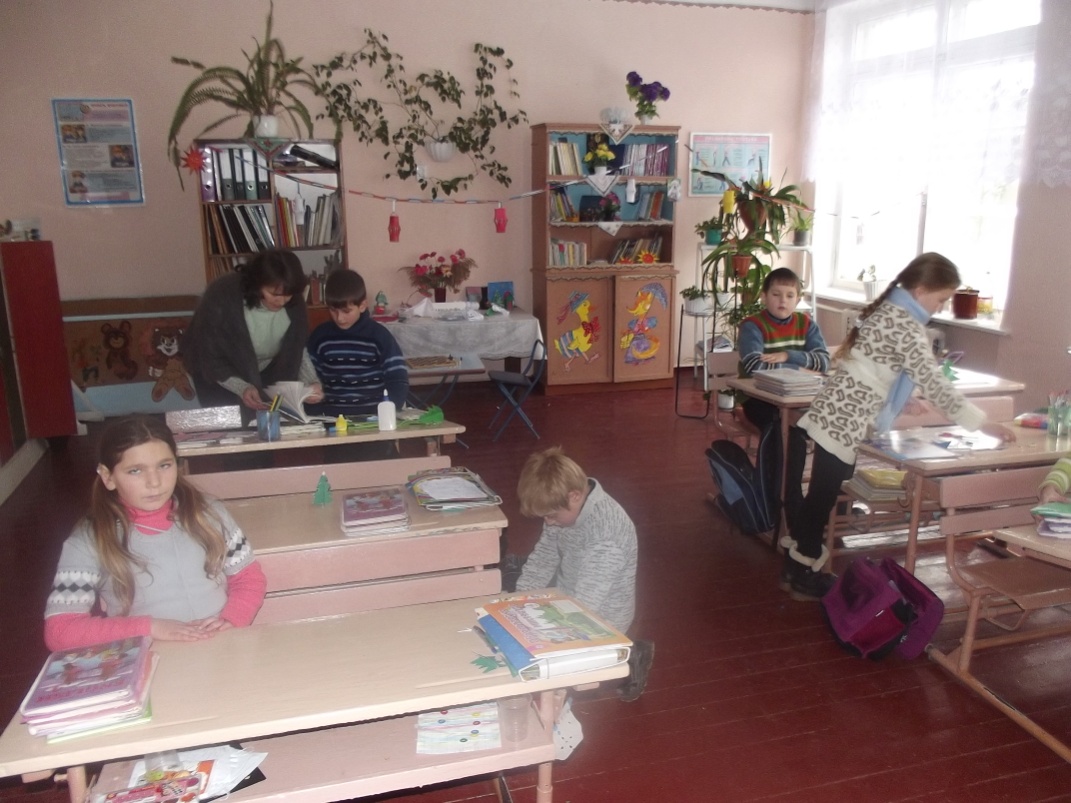 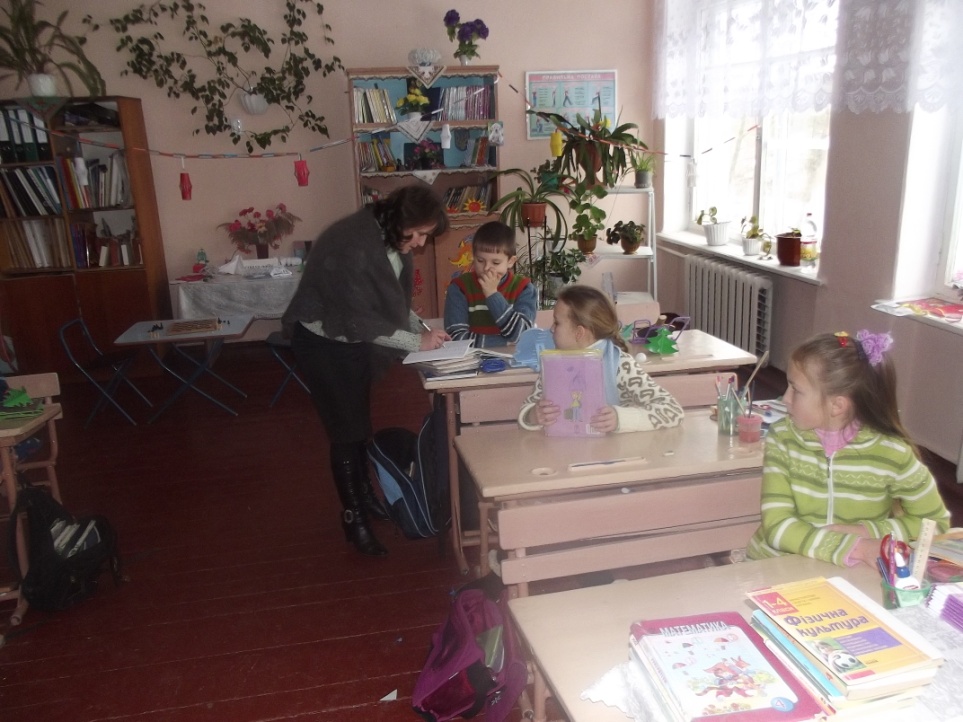 Акція: “Збережи книзі життя”
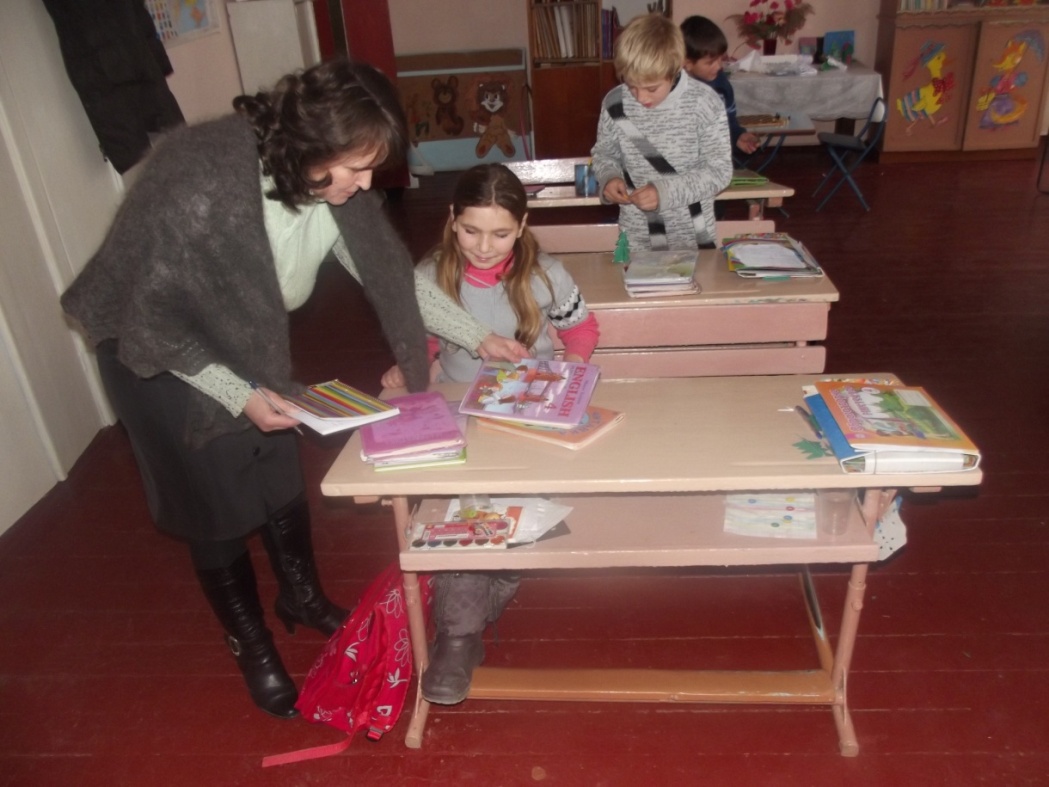 Акція: «Подаруй книгу бібліотеці з власним автографом»
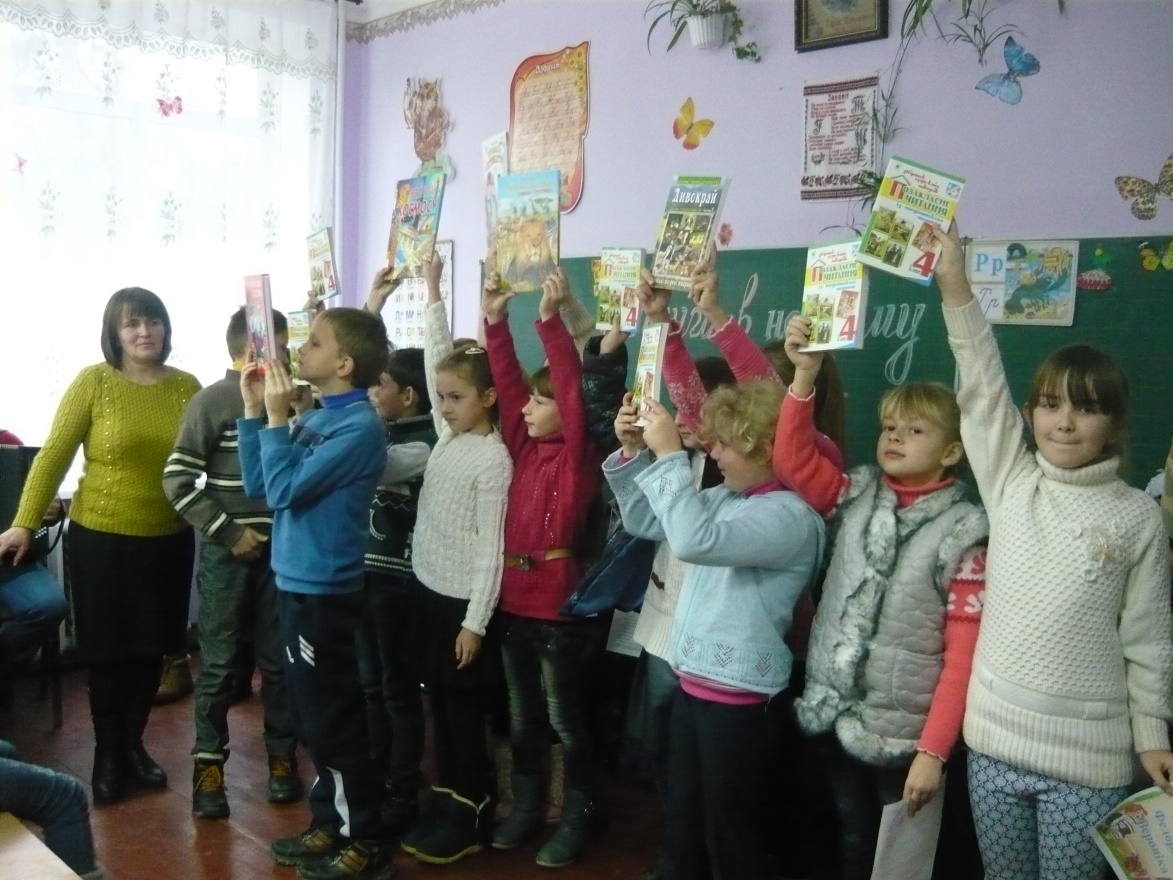 Конкурс малюнків: «З Днем народження, моя Україно!»
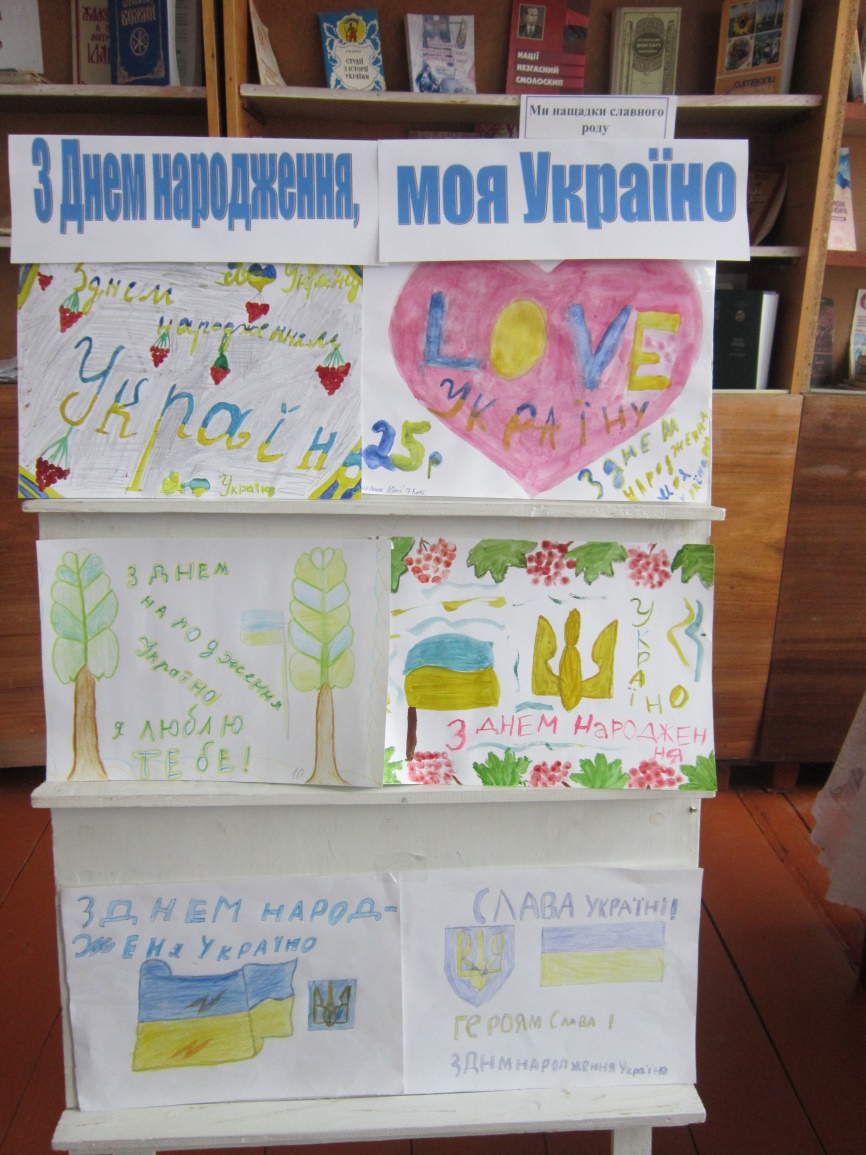 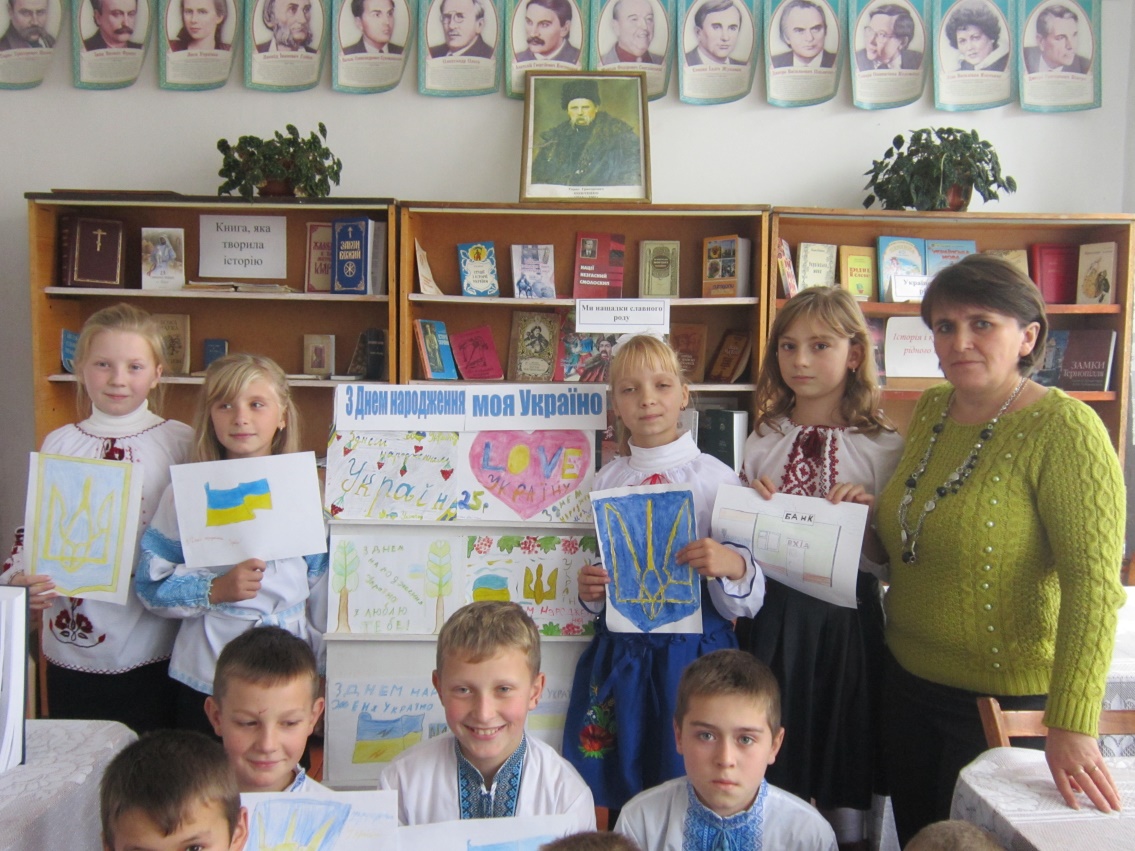 Свято у 1 класі: «Книги в нашому житті»
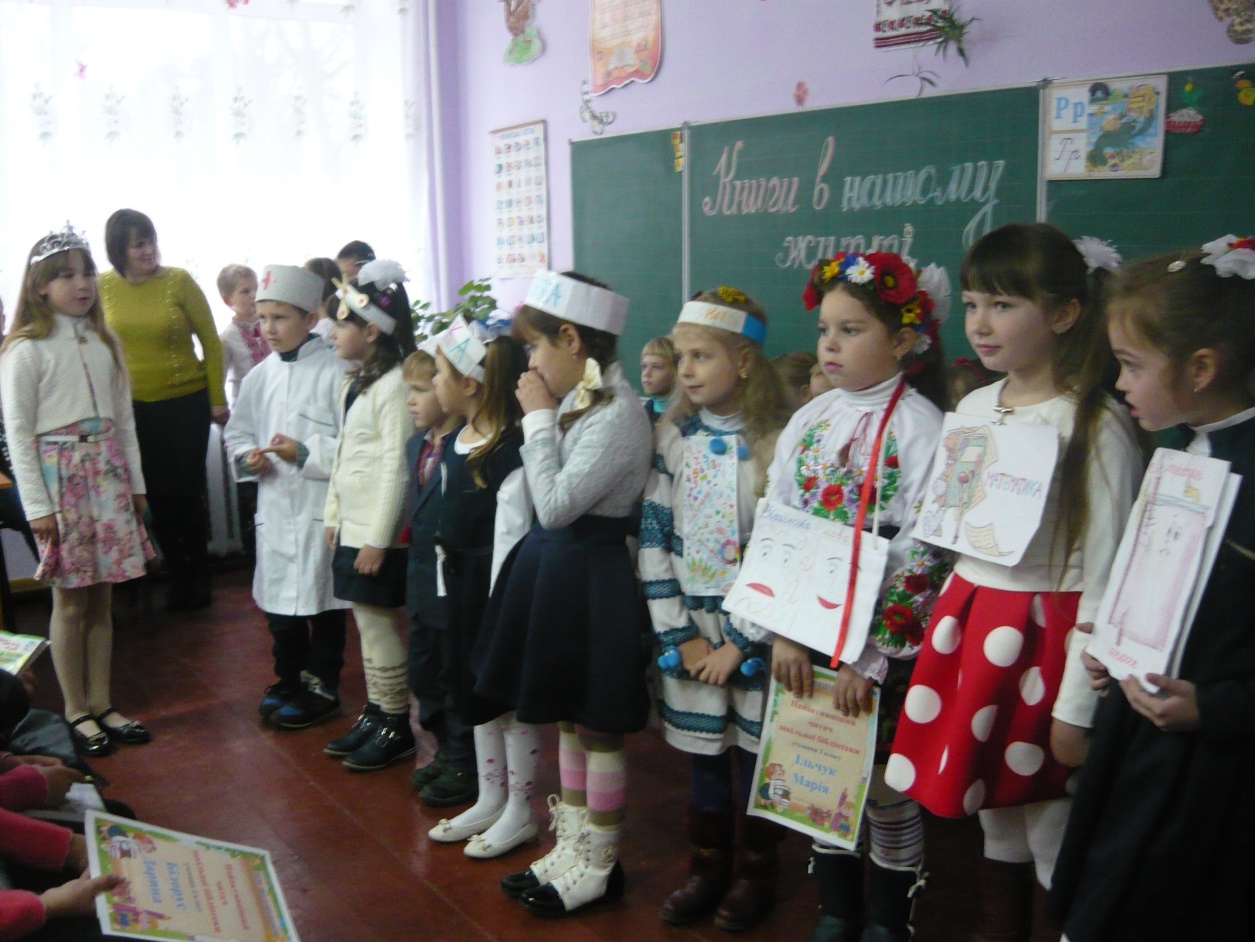 Так, я книгар. Не лікар, не аптекар,Не інженер, не вчитель, не банкір…Я більше: Я Книгар! Бібліотекар!На заздрість всім, всьому наперекір!Бо посудіть: Хіба ще є багатство,Таке неоціненне, як моє?Ніяке товариство, жодне братствоТакого скарбу в банку не зіб'є!
ДЯКУЮ ЗА УВАГУ!